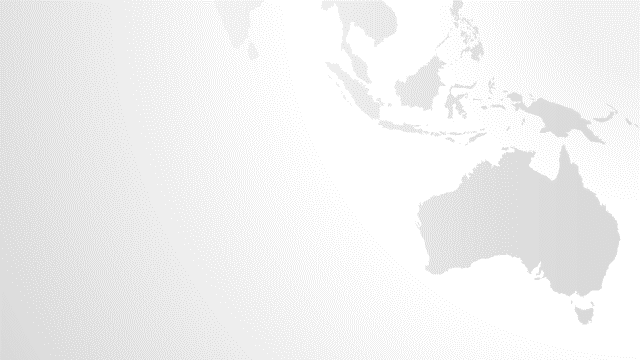 AA SURVEY: Does AA in Australia need an inventory of its current Service Structure?
Supporting Presentation created by Eastern Region Area E / 2017
25 May 2017
Contents of the Presentation:
Origin of the Survey

Four Scenarios for Voting including a brief summary of service structure and its history in Scenario I

Cost of proposed Structure Review Plan

Summary; and 

Conclusion
I.  Origin of the Survey
GSR*
2015
Topic 008
Conference
2016
Documents by 
   the Committee
Conference
2017
Topic 001
Conference
Concerned
about benefits 
of our current
service structure
Group conscience 2015
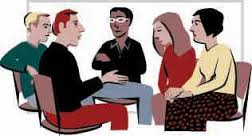 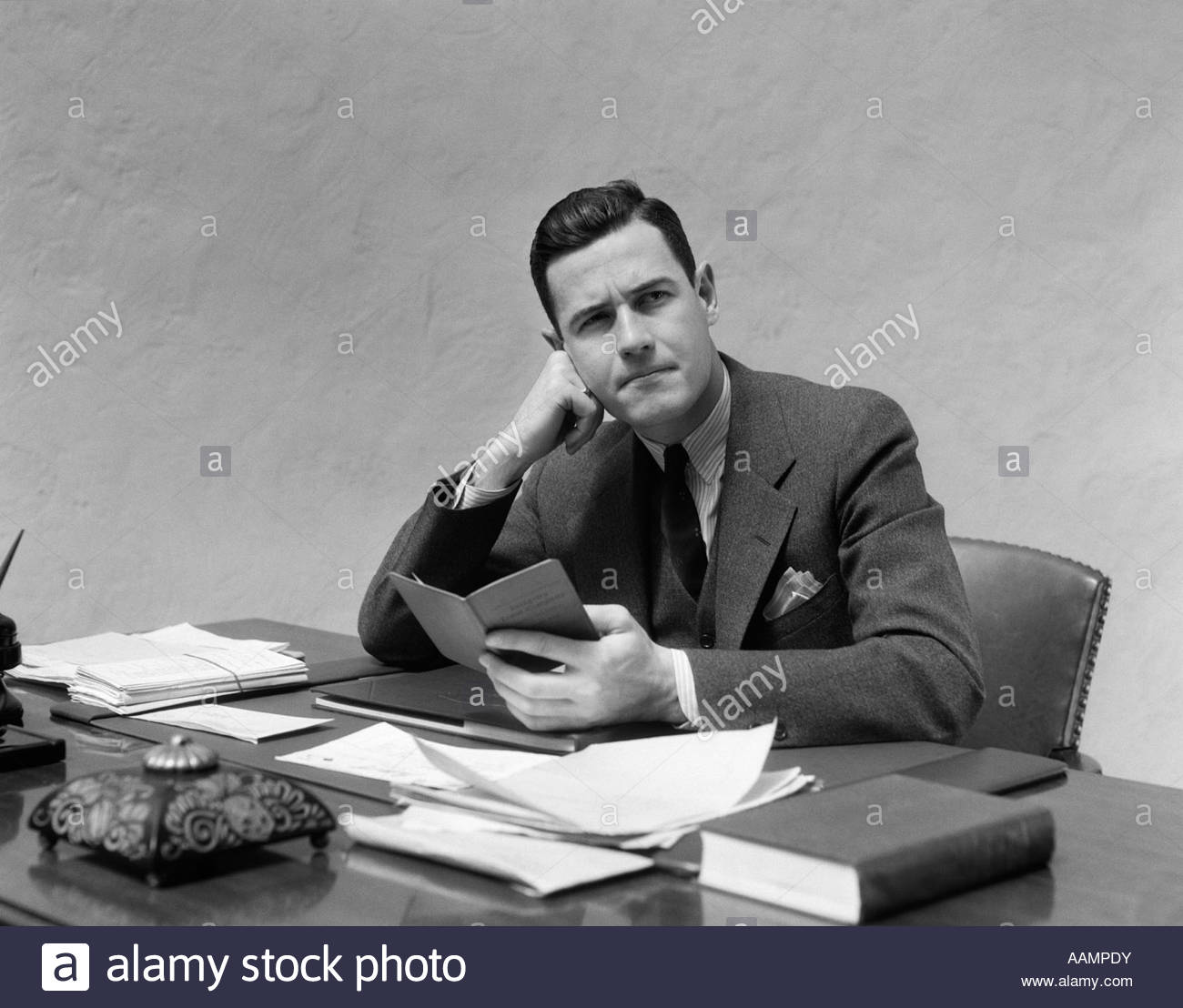 Member of AA Group
GSR
Group Conscience 2017
*GSR – General Service Representative
The General Service Conference 

requests
 
that the Fellowship considers the Structure Review Committee’s attached Investigations and Structure Review Plan for the Australian AA Structure (TOPIC: 001/2017)
Documents for consideration by AA members in Australia:

Topic: 001/2017
Topic: 008/2015 (attachment A in Investigations)
Investigations into Information Contained in Topic #008/2015
AA Structure Review Plan
II.  Four Scenarios for Voting*
Status Quo – ‘do nothing’
Fine Tune the Existing Model
Add CSOs to Conference
A European Model

p. 10-11 in Investigations
Scenario 1: Status Quo

As the Concepts remind us, AA always needs to consider the ‘do nothing’ option.
AA Service Structure in Australia before 1970
Groups
State Service Councils

Central Service Offices
Intergroups
Australian Conference
[Speaker Notes: Just a commentary: red- General service-flow of group conscience: How to best carry the message
Green – Central service-action of carrying the message, councils were implementing conference’ decisions]
10th Australian Service Conference in 1970
 voted to adopt 
North American 
General Service Structure

Since the early 1970s

 ‘There have been examples of competition 
between Central and General Services…’*



*Investigations p.9
Changes to AA Service Structure in Australia after 1970
Groups
Intergroups
--------------------
Districts
and / or
Areas
State Service Councils
------------------------------------------------------------
Central Service Offices
Separation into two service arms
General Service Board
General Service Office
Australian General Service Conference
[Speaker Notes: Just a commentary: red- General service-flow of group conscience: How to best carry the message
Green – Central service-action of carrying the message, councils were implementing conference’ decisions]
Effects of changes to Australian AA Service Structure
Groups
*
*
*
NSW Service Council
Victoria Service Council
*
Districts
and / or
Areas
Central Service Office
Richmond Victoria
Central Service Offices
*
General Service Board
General Service Office
Australian General Service Conference
*
Problem points
[Speaker Notes: Just a commentary, not for a slide: red- flow of group conscience: How to best carry the message General service
Green – action of carrying the message central service]
Groups
*
*
Central Service***

Local 12th Step work i.e. the coalface of AA

Supporting Central Service Office

9 types of services listed in Investigations
e.g., handling requests for help, H&I,      24-hour phone line, ordering, selling and distributing AA Conference-Approved literature
General Service**

Maintaining a structure that allows the Fellowship to function 
according to the Twelve Traditions e.g., unity (Tradition 1), guidance 
through the Group Conscience (Tradition 2), making the AA message easily accessible to the general public (Tradition 11).

Structure : Group (GSR)  -- Area (Area Delegate)  -- Conference 

Services that affect AA as a whole  e.g., 

Publication of uniform literature
Public Information resources
Publishing a national or international magazine
*
* Problem points ; **The Australian AA Service Manual;   *** in Investigations
Size and Activity of the current Australian Structures: 
General and Central Services
Scenario 2: Fine Tune the Existing Model
(Excerpt)*

A separate Australian Structure Manual could tailor the Twelve 
Concepts for the local structure (as Great Britain did) and describe:
how the Australian structure works, including for online Groups
b)   which entity or tier carries out what function
c)   what happens at the interfaces
d)   how AA money is to be managed[…]

*p.10 in Investigations
Scenario 3: Add CSOs to Conference*

Reconsider the 1991 recommendation of the 
then Third Legacy Structure Committee that all CSOs 
should be added to Conference as voting members.

a) Including CSOs in Conference means that Delegates 
gain a two-thirds majority
b) This structure should open the way for a national online 
shop for AA literature.
*p.10 in Investigations
Scenario III
Groups
*
*
*
*
Independent
Intergroups
NSW Service Council
Victoria Service Council
*
Districts
and / or
Areas
Central Service Offices
Central Service Office
Richmond Victoria
*
X
General Service Board
General Service Office
Australian General Service Conference
* Problem points
Scenario 4: A European Model
(Excerpt)*


 a) This scenario has as its guiding principle that each Group should only work 
through a single channel of service.
In some places, an existing CSO could invite Area(s) to join with them 
as a joint ‘Intergroup’ Steering Committee;
in other locations, especially where there is no CSO, an Area would 
assume the role […]



*p.10-11 in Investigations
Scenario IV
Groups
Central Service Offices
Areas/Intergroups*
Australian General Service Conference
General Service Board
General Service Office
* Areas assisting CSOs or fulfilling CSO’s role where no CSO
III.  Costs of Structure Review*

One contribution of $39 in 2019 per group
*p. 4-7 in Structure review Plan
In addition, Topic #001/2017 states that “… if any restructure went ahead there could be a subsequent costs 
which Conference would consider in due course”
VI. Summary


In Australia, approx. 15% of Groups, on average, actively participate in the current Service Structure


Currently, the number of Delegates at Conference does not reach the recommended two-thirds majority


Does the Conference represent the Australian Collective Group Conscience of AA?


Some members perceive that there is an unsatisfactory relationship between Areas and CSOs


Current Service Structure is perceived as complicated and does not attract AA members
V. Conclusion

‘The power of the groups and members to alter their world service 
structure and to criticise its operation is virtually supreme.’*


*Concept II